Ms. Irwin8th grade math and Enhanced Algebra
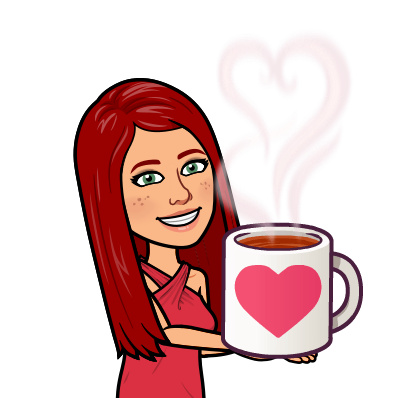 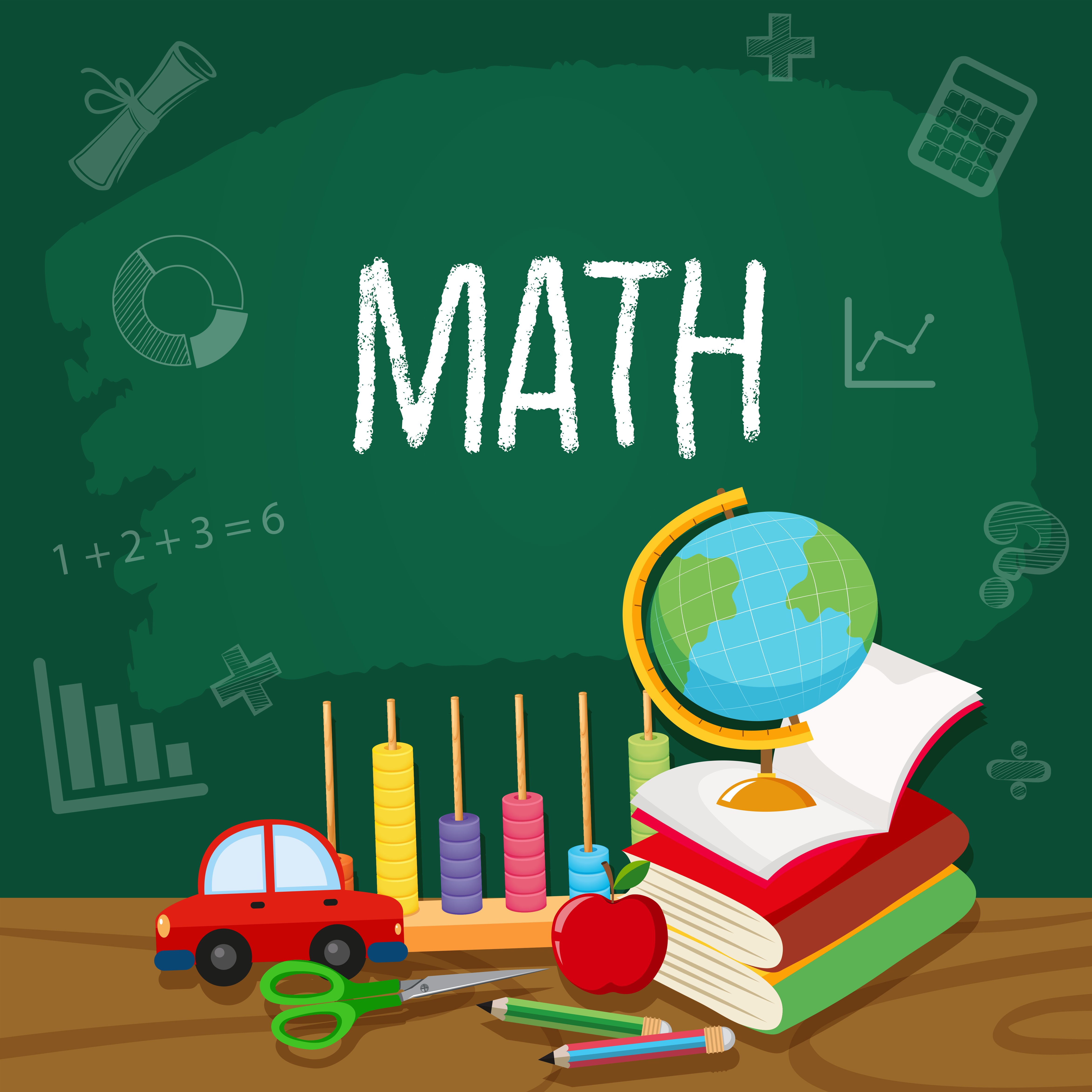 My Contact Information
irwinta@boe.Richmond.k12.ga.us 
School Number 706-737-7288
Join Remind: @msirwin8
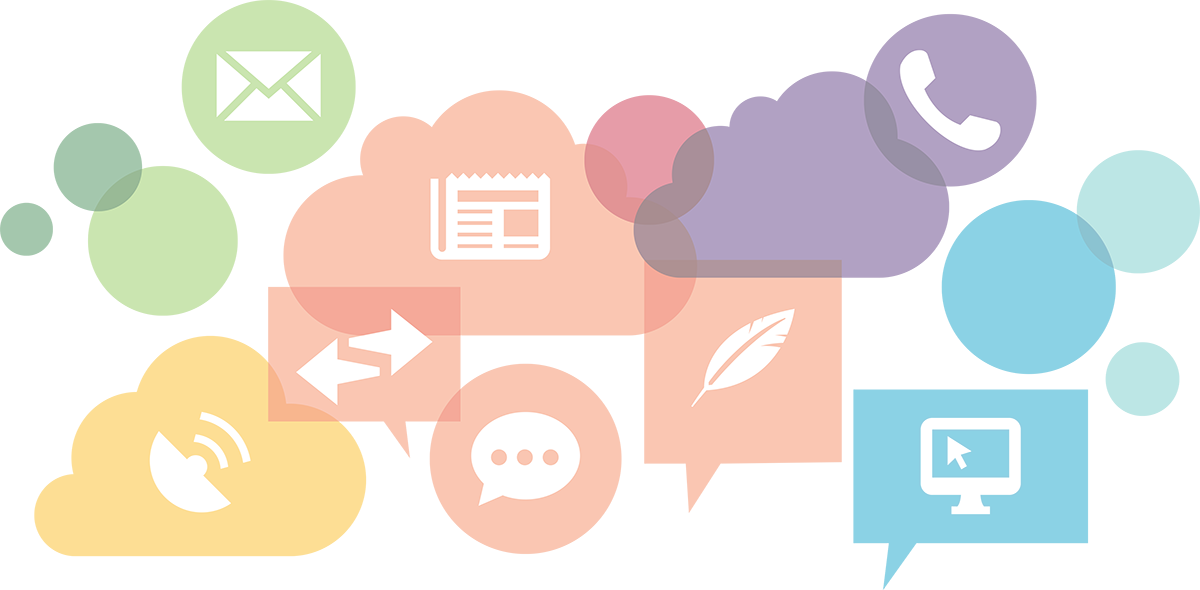 Daily Schedule
Homeroom- 8:45 a.m. - 9:15 a.m.
1st  Period – 9:15 a.m. -10:10 a.m.	Enhanced Algebra
Announcements – 10:10 a.m. – 10:15 a.m.
Intervention/SEL – 10:15 a.m. – 11:00 a.m.
2nd Period – 11:05 a.m. -12:35 p.m.	Math (Lunch 11:55 a.m.)
3rd Period – 12:40 p.m. – 1:35 p.m. 	
	Math 	
4th  Period – 1:40 p.m. – 2:45 p.m.
	Math 
5th - 6th Period – 2:45 p.m. – 4:05 p.m.
	Connections (Teacher planning)
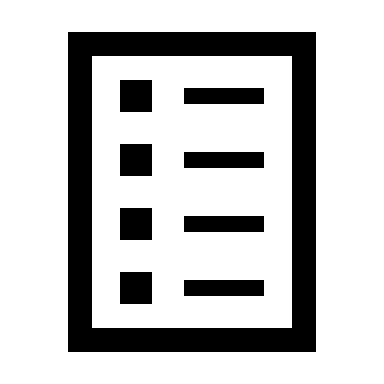 CHECKOUT MY WEBSITE TO VIEW THE FOLLOWING INFORMATION
Lesson Plan
Class Syllabus/Supply List
Resources
Additional Information
Arrival and Dismissal
Afternoon  Dismissal 
Bus riders will report to bus loading zone
Walkers are dismissed from the bus loading zone where the crossing guard is located
Car Riders pick up time 4:05 p.m.
Morning Arrival
Drop off your child on Dragons Way behind the school
Morning Drop off time for car riders 8:45 A.M.
Early drop off students are unsupervised. Please remain with your child until 8:45 A.M. when teachers report for duty.
RCSS Learning Platform and Canvas
New to the Richmond County 
Go to rcboe.org
Click Student
Click Launch Pad
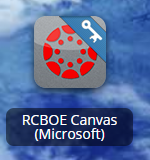 Click to add text
Watch logging into Canvas as a student. 

https://rcboe.instructuremedia.com/embed/048204ea-777e-4c04-9fc0-357111372c96
Your child will login through Launch Pad to access RCBOE Canvas.
Click link to watch Tutorial Video 
https://www.rcboe.org/Domain/16265